Unit 6-3 Special Parallelograms
PLANE Geometry
Rhombus:
A Parallelogram with All Four Sides Congruent.
Since a Rhombus is a Parallelogram, a Rhombus has all the Properties of a Parallelogram.
Diagonals of a Rhombus:
If a Parallelogram is a Rhombus, then its Diagonals are Perpendicular.
Diagonals of a Rhombus:
If a Parallelogram is a Rhombus, then Each Diagonal Bisects a Pair of Opposite Angles.
Example 1: 
Find the Measures of the Missing Angles.
Example 2: 
Find the Measures of the Missing Angles.
Example 3: 
Find the Measures of the Missing Angles.
Rectangle:
A Parallelogram with Four Right Angles.
Since a Rectangle is a Parallelogram, a Rectangle has all the Properties of a Parallelogram.
Diagonals of Rectangles:
If a Parallelogram is a Rectangle, then its Diagonals are Congruent.
Example 4: 
Find the value of x.
Measures of Angles in a Rectangle:
Square:
A Parallelogram with Four Congruent Sides and Four Right Angles.
A Square is Both a Rectangle and Rhombus.
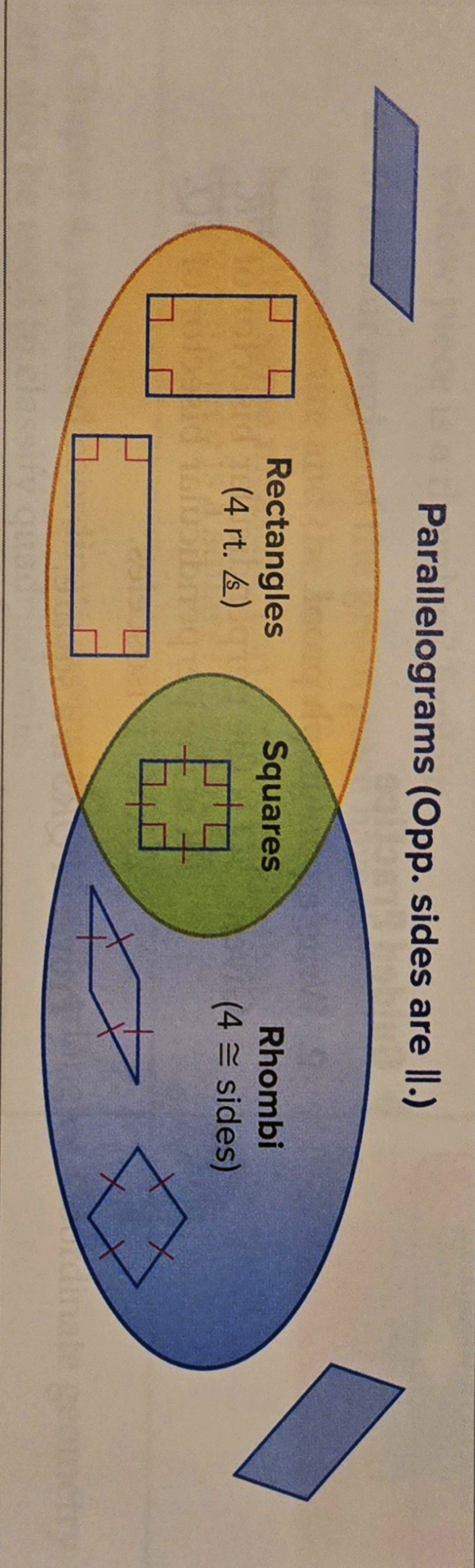 Parallelograms